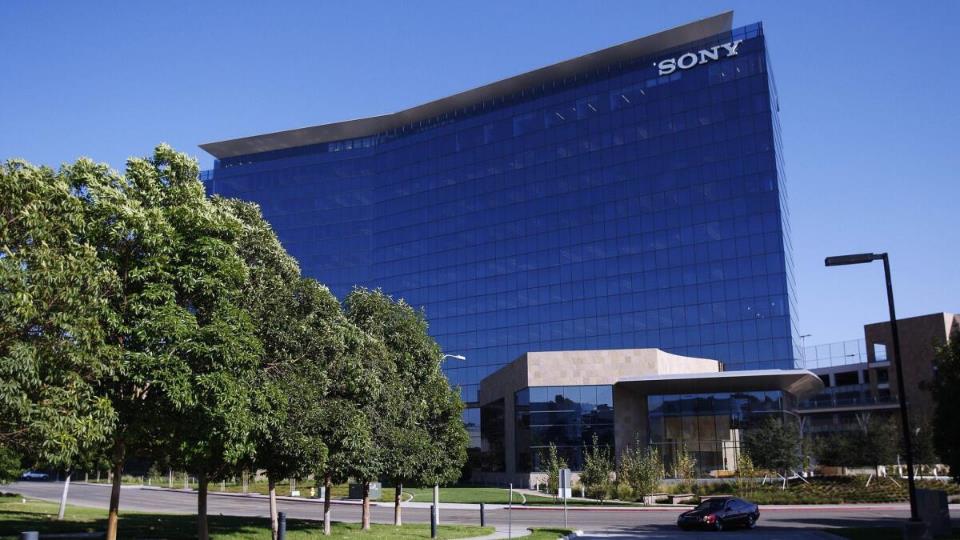 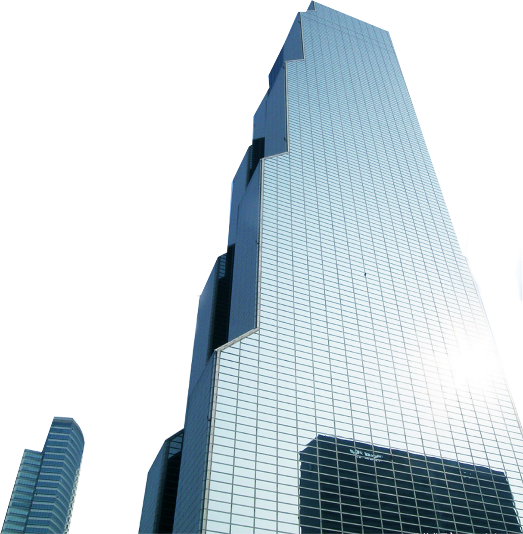 slidesppt.net
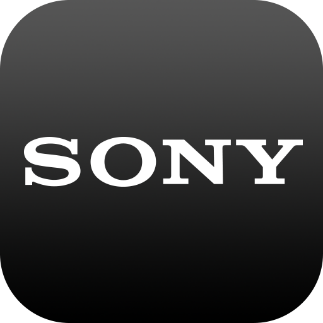 COMPANY
Free Template
Insert the titleof your presentation here
[Speaker Notes: slidesppt.net]
TABLE OF CONTENTS
01
SECTION 1
Topic of the section
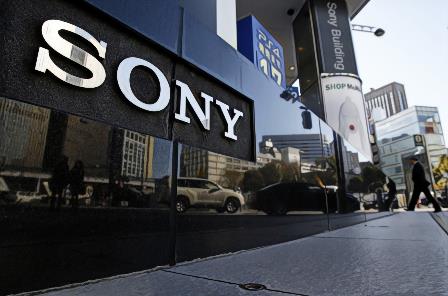 SECTION 2
02
Topic of the section
03
SECTION 3
Topic of the section
04
SECTION 4
Topic of the section
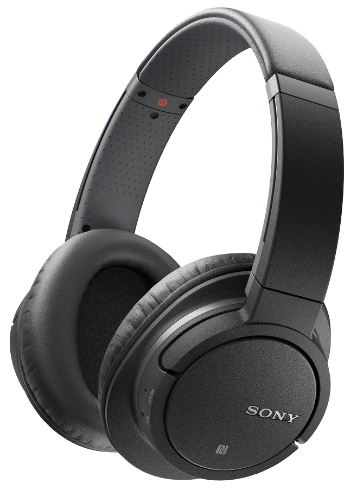 01
SECTION 1
Enter a subtitle here if you need it
[Speaker Notes: slidesppt.net]
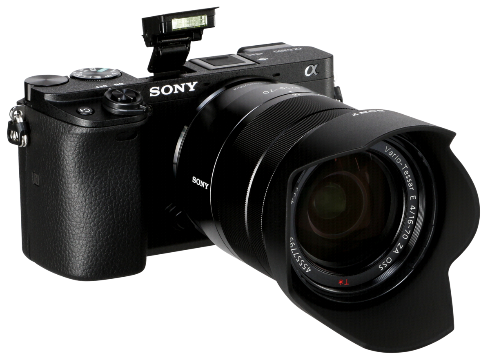 WHOA
This could be the part of the presentation where you can introduce yourself, write your email…
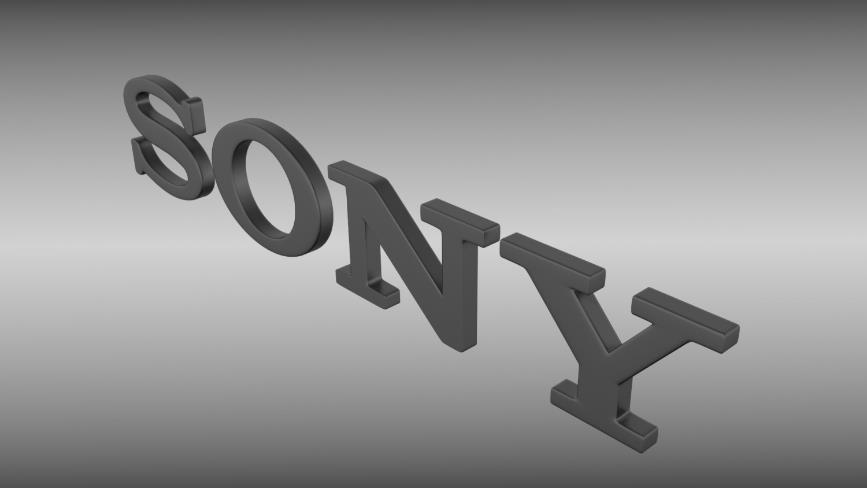 Our Team Style
[Speaker Notes: slidesppt.net]
THE SLIDE TITLE GOES HERE
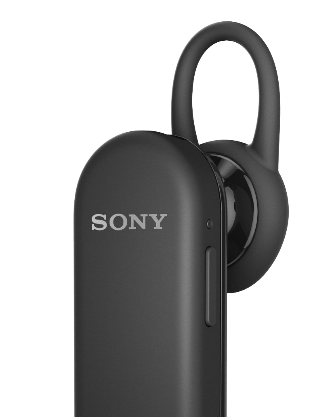 Do you know what helps you make your point clear? Lists!

They’re simple 
You can organize your ideas clearly and easily 
You’ll never forget to buy milk!
 
And the most important thing: the audience won’t miss the point of your presentation
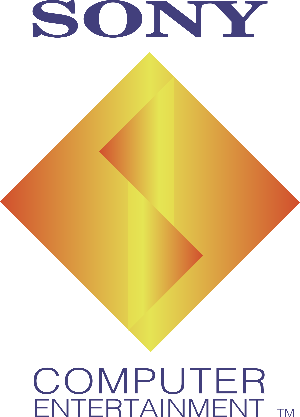 A PICTURE ALWAYS REINFORCES THE CONCEPT
Images reveal large amounts of data, so remember: use an image instead of long texts
[Speaker Notes: slidesppt.net]
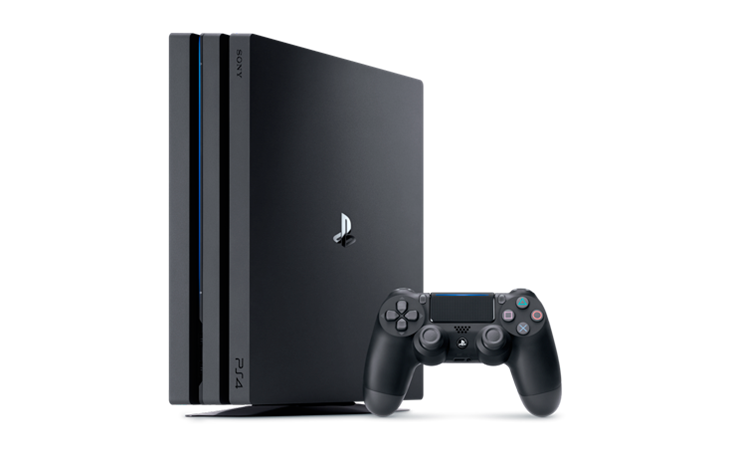 A PICTURE IS WORTH MORE THAN A THOUSAND WORDS
JOB
Blogger
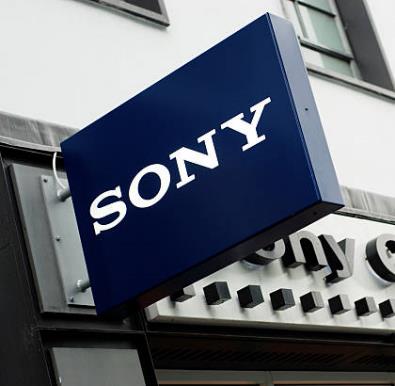 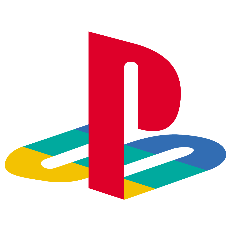 GENDER
Female
SALARY
$1500
INTERESTS
Activism
Reading
PERSONA PROFILE
Trends
Social media
[Speaker Notes: slidesppt.net]
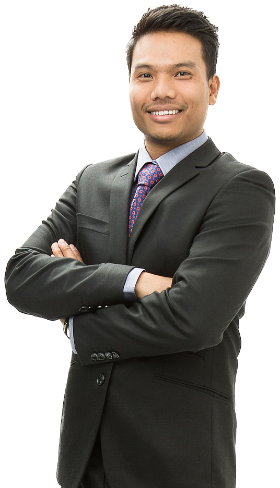 VENUS
Venus has a beautiful name and is the second planet
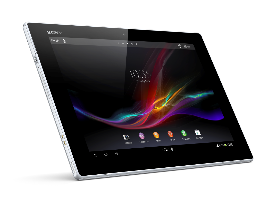 MERCURY
Mercury is the closest planet to the Sun and the smallest one
MERCURY
Mercury is the closest planet to the Sun and the smallest one
DIVIDE THE CONTENT
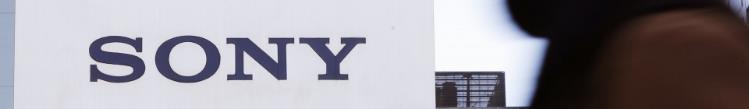 PROBLEM
SOLUTION
Mercury is the closest planet to the Sun and the smallest one in the Solar System
Saturn is a gas giant with rings and is composed mostly of hydrogen and helium
[Speaker Notes: slidesppt.net]
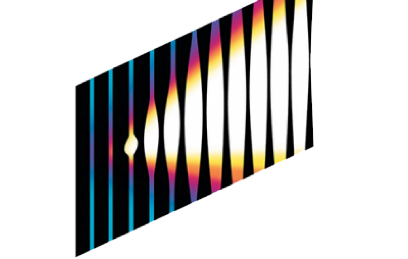 MARS
Despite being red, Mars is a very cold place. It’s full of oxide iron dust
SATURN
Saturn is a gas giant, composed mostly of hydrogen and helium
MERCURY
Mercury is the closest planet to the Sun. It’s only a bit larger than the Moon
MAYBE YOU NEED FOUR BLOCKS OF TEXT
NEPTUNE
Neptune is the farthest planet from the Sun and the fourth-largest
[Speaker Notes: slidesppt.net]
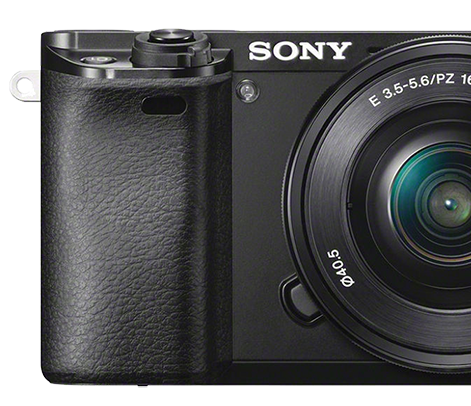 SECTION 2
Enter a subtitle here if you need it
[Speaker Notes: slidesppt.net]
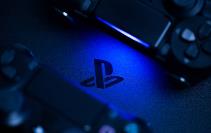 333,000.00
Earths is the Sun’s mass
24h 37m
Despite being red, Mars is a cold place
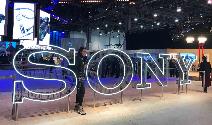 386,000 km
Saturn is a gas giant and has rings
[Speaker Notes: slidesppt.net]
OUR GOALS
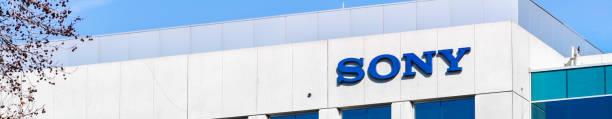 SHORT TERM
MIDDLE TERM
LONG TERM
Put here your goals
Put here your goals
Put here your goals
Put here your goals
Put here your goals
Put here your goals
Put here your goals
Put here your goals
Put here your goals
Put here your goals
Put here your goals
Put here your goals
[Speaker Notes: slidesppt.net]
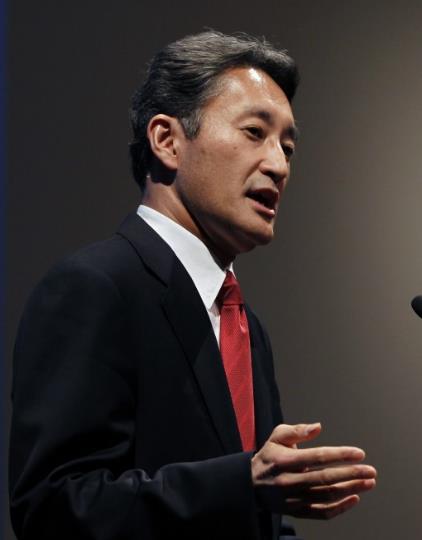 Images & Contents
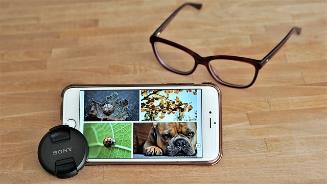 Contents Here
You can simply impress your audience and add a unique zing and appeal to your Reports and Presentations with our Templates.
Get a modern PowerPoint  Presentation that is beautifully designed. I hope and I believe that this Template will your Time, Money and Reputation. Easy to change colors, photos and Text. You can simply impress your audience and add a unique zing and appeal to your Reports and Presentations with our Templates. Get a modern PowerPoint  Presentation that is beautifully designed.
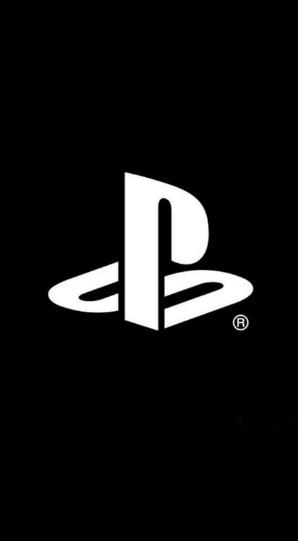 ASSOCIATIONS
MERCURY
Mercury is the closest planet to the Sun and the smallest one
MARS
Despite being red, Mars is actually a very cold place
[Speaker Notes: slidesppt.net]
OUR TEAM
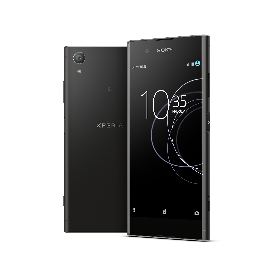 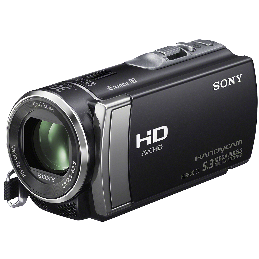 AMANDA WHITE
SAMUEL BROWN
You can replace the image on the screen with your own
You can replace the image on the screen with your own
UPCOMING EVENTS
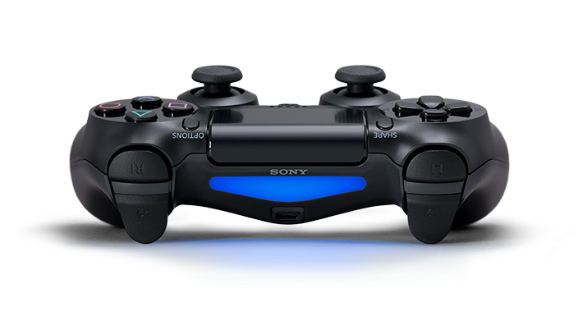 MERCURY
VENUS
MARS
Feb 27
May 13
Jun 10
Mercury is the closest planet to the Sun
Venus has a very beautiful name
Despite being red, Mars is a cold place
[Speaker Notes: slidesppt.net]
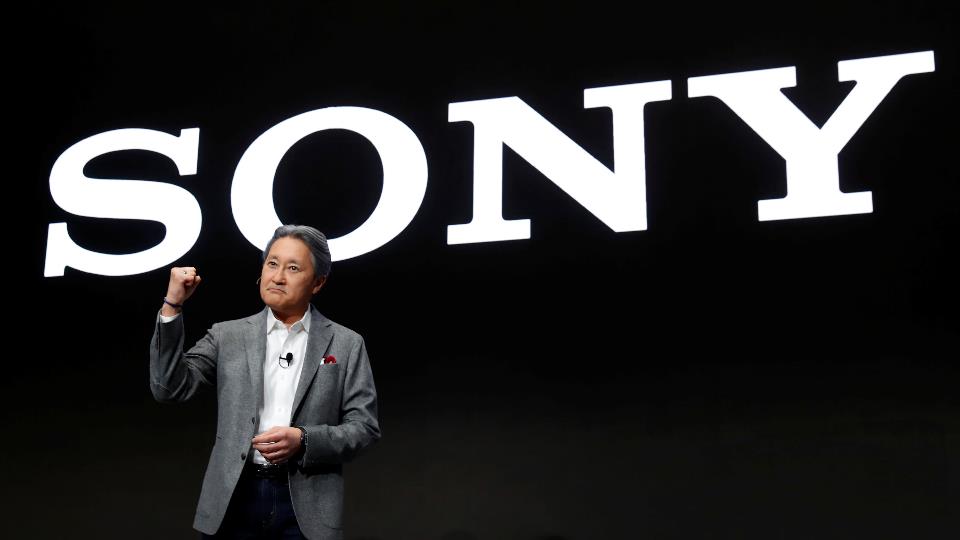 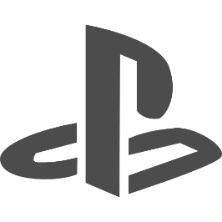 AWESOME WORDS
INFOGRAPHICS MAKE YOUR IDEA UNDERSTANDABLE...
MARS
JUPITER
Despite being red, Mars is a cold place
It’s the biggest planet in the Solar System
20%
10%
MERCURY
NEPTUNE
Mercury is the smallest planet of them all
Neptune is the farthest planet from the Sun
30%
40%
[Speaker Notes: slidesppt.net]
PERCENTAGES
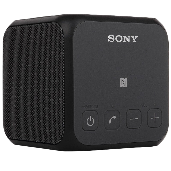 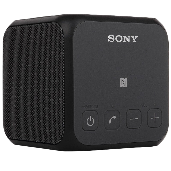 70%
50%
NEPTUNE
MARS
Neptune is the farthest planet  from the Sun
Despite being red, Mars is a very cold planet
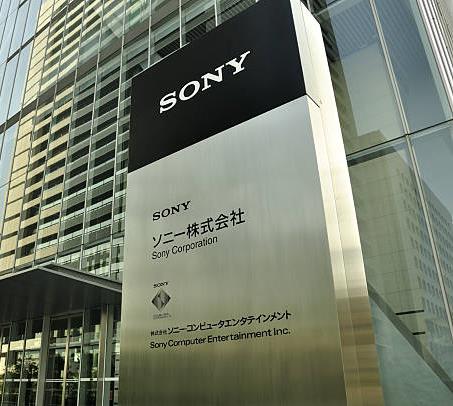 CONCLUSIONS
Despite being red, Mars is a cold place
Mercury is the closest planet to the Sun
Venus has a very beautiful name and is very hot
Jupiter is the biggest planet in the Solar System
[Speaker Notes: slidesppt.net]
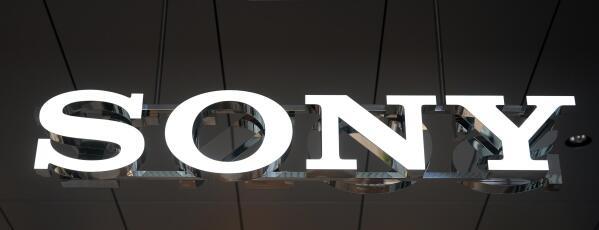 THANKS
SLIDESPPT.NET
Instructions for use
In order to use this template, you must credit Slidesppt by keeping the thank you slide.
What you are allowed to do :
Use our templates for personal or educational presentations or printouts.
Edit and customize our templates for your own needs.
Link a page to a presentation template on your website or blog.
What you are not allowed to do :
Republish or redistribute our presentation templates, offline or online and even for free.
Offer Slidesppt templates (or a modified version of this Slidesppt Template) or include it in a database or any other product or service that offers downloadable images, icons or templates that may be subject to distribution or resale.
Useful links :
What you are allowed and not allowed to do: https://www.slidesppt.net/what-you-can-and-cannot-do-with-our-templates/  
Frequently Asked Questions: https://www.slidesppt.net/frequently-asked-questions/  
Tutorials and Tips: https://www.slidesppt.net/tutorials-and-tips/
[Speaker Notes: slidesppt.net]
FUENTE
ELABORADO POR  : slidesppt.net
IMAGES :
unsplash.com
FONTS :
Montserrat
Abel
slidesppt.net
[Speaker Notes: slidesppt.net]
Fully Editable Icon Sets: A
[Speaker Notes: slidesppt.net]
Fully Editable Icon Sets: B
[Speaker Notes: slidesppt.net]
Fully Editable Icon Sets: C
[Speaker Notes: slidesppt.net]
Presentation template by
Slidesppt.net
You are free to use this presentation for educational, personal and work purposes under Creative Commons Attribution License. But, keep the credits slide or mention Slidesppt in your presentation. Visit slidesppt.net
[Speaker Notes: slidesppt.net]